Hymns for Worship at Woodmont
27- Joyful Joyful We Adore Thee
48- On Zion’s Glorious Summit
161- Hallelujah! What a Savior!
416- Do All in the Name of the Lord
285- Zion’s Call
69- What a Friend We have in Jesus
Silence of the Scriptures:
Permissive or Prohibitive?
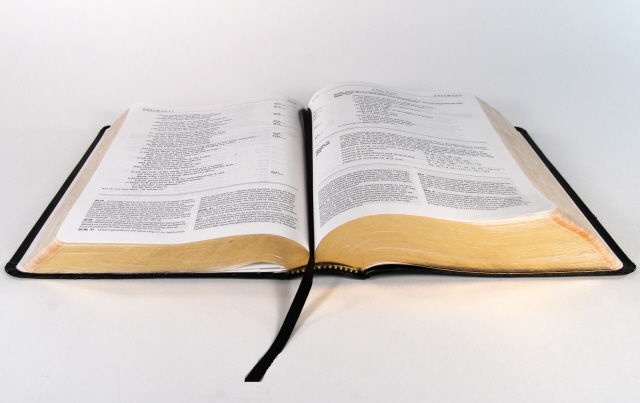 [Speaker Notes: Last 2 weeks, God speaks to us by CEI along with gen & spec authority with expedients.   Many don’t want to hear or ignore lessons on BA distinguishing truth from error & may say that if God didn’t specifically forbid something, than you are allowed to do it. This brings us to our lesson on the Silence of the Scriptures: Permitted or Prohibited? Did God say something about His silence (Deut. 29:29). Be like the Bereans and examine the Scriptures daily to see whether these things are so (Acts 17:11). If so, obey the Lord, but if not, have the courage to question and study together!]
[Speaker Notes: In 8:4 Jesus Christ, if on earth, could not be a priest. Why? Jesus was from the tribe of Judah—not Levi.  Concerning priests from the tribe of Judah, “Moses spake nothing”; or, to say the same thing in another way, he was silent about it!]
[Speaker Notes: In 8:4 Jesus Christ, if on earth, could not be a priest. Why? Jesus was from the tribe of Judah—not Levi.  Concerning priests from the tribe of Judah, “Moses spake nothing”; or, to say the same thing in another way, he was silent about it!]
[Speaker Notes: In 8:4 Jesus Christ, if on earth, could not be a priest. Why? Jesus was from the tribe of Judah—not Levi.  Concerning priests from the tribe of Judah, “Moses spake nothing”; or, to say the same thing in another way, he was silent about it!]
[Speaker Notes: In 8:4 Jesus Christ, if on earth, could not be a priest. Why? Jesus was from the tribe of Judah—not Levi.  Concerning priests from the tribe of Judah, “Moses spake nothing”; or, to say the same thing in another way, he was silent about it!]
[Speaker Notes: In 8:4 Jesus Christ, if on earth, could not be a priest. Why? Jesus was from the tribe of Judah—not Levi.  Concerning priests from the tribe of Judah, “Moses spake nothing”; or, to say the same thing in another way, he was silent about it!]
God has Spoken about His Silence: It is Prohibitive
Where is the permission from God’s word to practice…?

Infant baptism (sprinkling or pouring)

Church recreation (gym, ballteam, parties, games, etc.)

Money from treasury (restaurant, entertainment, school)
God has Spoken about His Silence: It is Prohibitive
Jesus said, “Why do you call Me Lord, Lord, and do not do 
what I say?” (Luke 6:46)  

Are you claiming Jesus as Lord, but practicing things that you 
haven’t received permission from the Lord to practice by 
saying “but God didn’t say not to”?    

Jesus will tell many to depart from Him on the Judgment Day 
who claimed to do many things in His name but didn’t obey. 
(Matt. 7:21-23)  Obey Him by being baptized today (Ax 2:38)!
Hymns for Worship at Woodmont
27- Joyful Joyful We Adore Thee
48- On Zion’s Glorious Summit
161- Hallelujah! What a Savior!
416- Do All in the Name of the Lord
285- Zion’s Call
69- What a Friend We have in Jesus